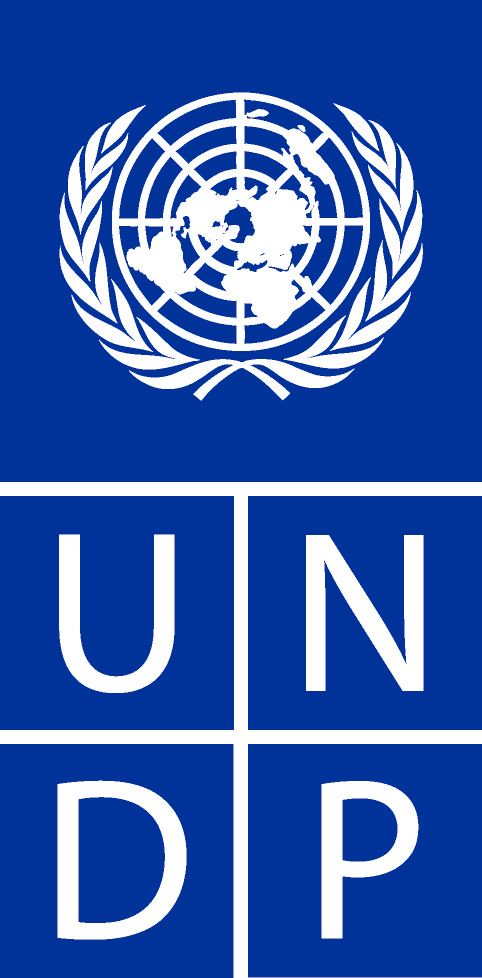 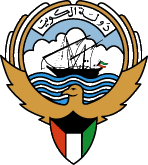 Board Meeting presentation for the Central Statistics Bureau support project
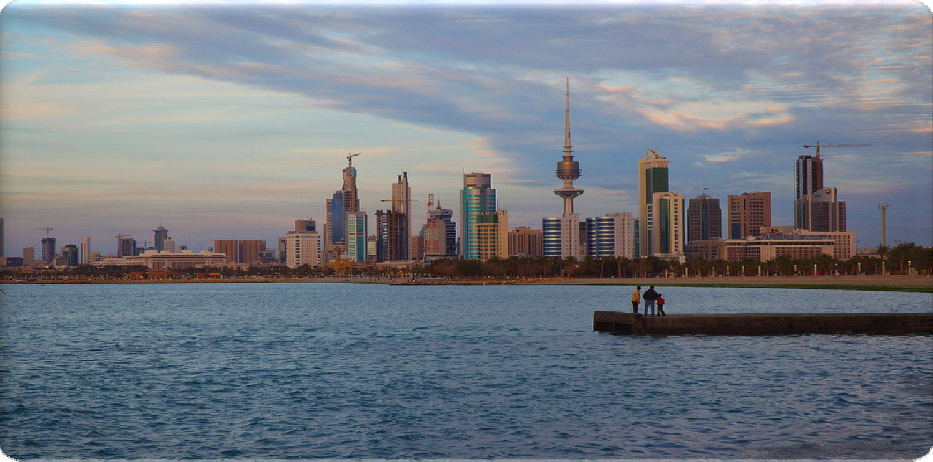 Samir Hawana, Project Manager
Project Board Meeting January 2013
Project Title: Support the development of the Central Statistics Bureau
ATLAS ID: 81254
1
1.Financial summary (until January 2013)
2
Expert Roster
3
2.Progress summary
Challenges and constraints
7